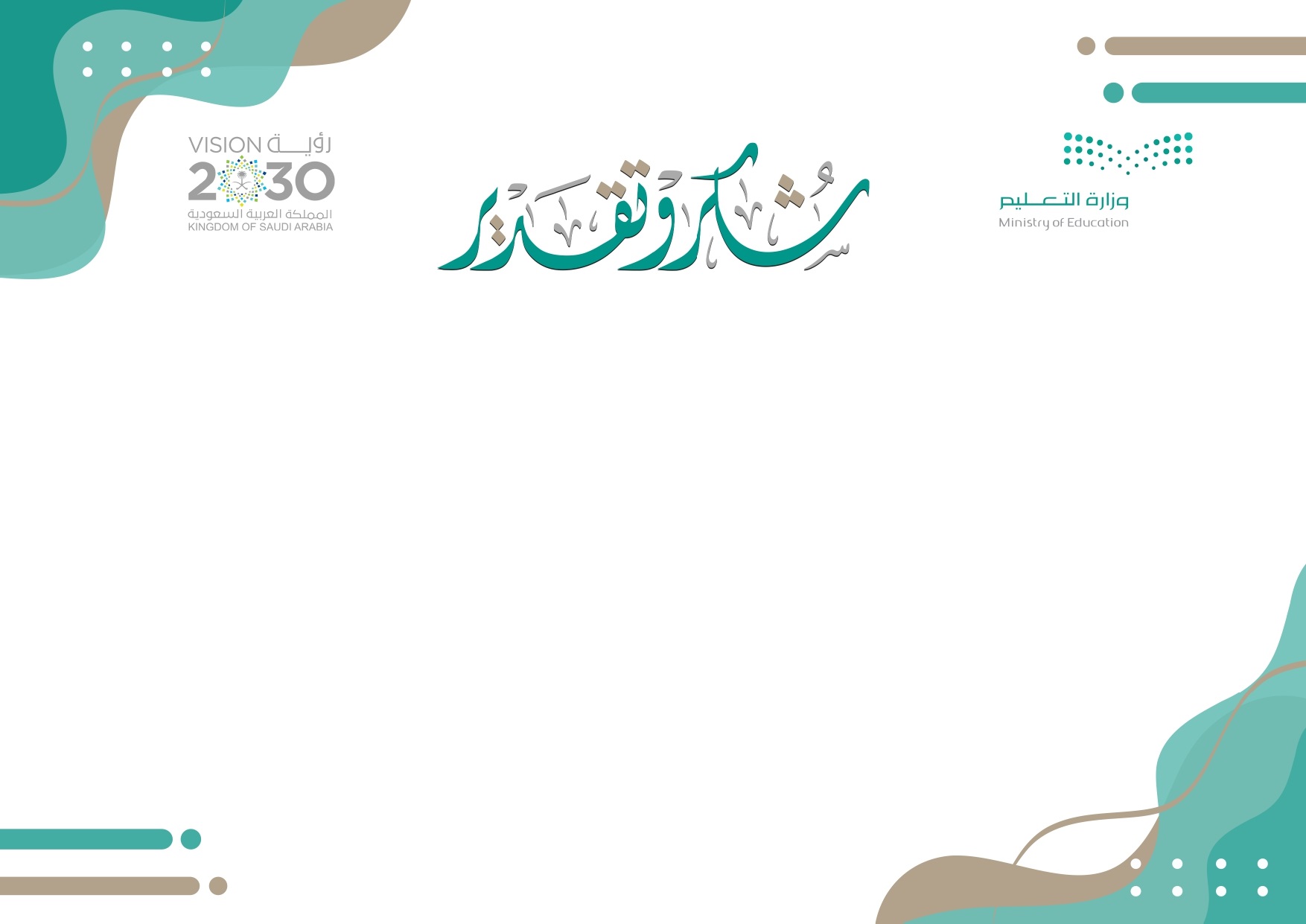 تتقدم إدارة مدرسة اسم المدرسة اسم المدرسة اسم المدرسة اسم المدرسة  بالشكر والتقدير للطالب  :  اسم الطالب                 بالصف :3 / أ
على تفوقه الدراسي في الفصل الدراسي الثاني للعام الدراسي 1445 هـ 
وحصوله على تقدير ممتاز والترتيب (    الأول    ) كما تتقدم بالشكر الجزيل
 لأسرته على ا لاهتمام وحسن المتابعة ,,,,,, سائلين الله له المزيد من  التفوق والنجاح
مدير المدرسة:
 أ. ؟؟؟؟؟؟
وكيل شئون الطلاب:
   أ. ؟؟؟؟؟؟
الموجـه الطـلابي:
 أ. ؟؟؟؟؟؟